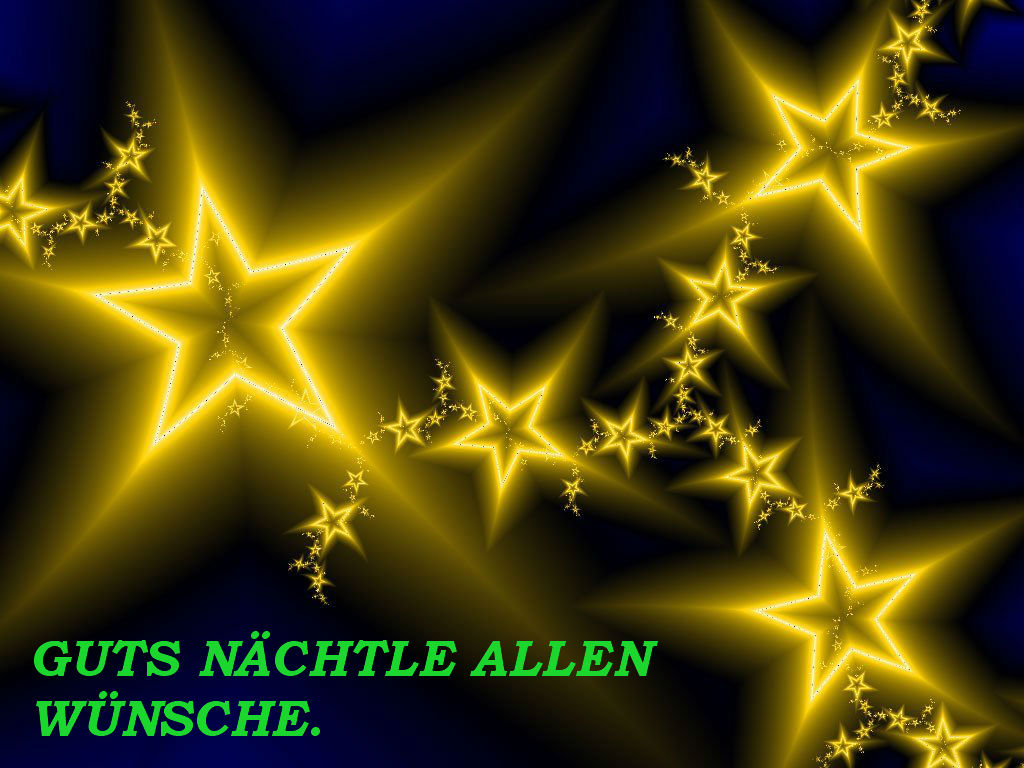 Космос
Безрукова А.А., воспитатель группы №12, 92 ГБДОУ
Здравствуйте дети! Готовы полететь в космос?
Для полета в космос люди построили космическую ракету. В ракету посадили космонавта – именно он должен был управлять ею.
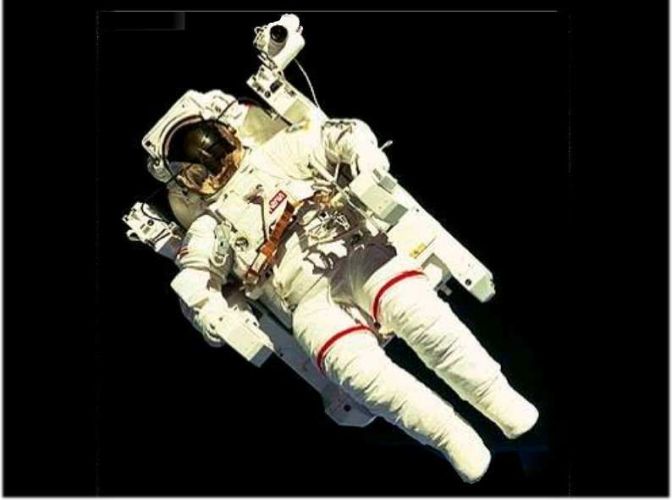 Самым первым космонавтом, который полетел в космос, был Юрий Гагарин.
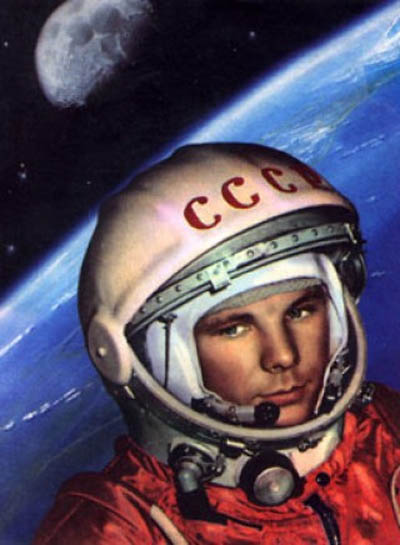 Вот она наша планета – Земля!
Вот как выглядит Луна
А еще мы увидим в космосе планеты, которые вращаются вокруг Солнца.
А вот таким мы увидим наше Солнце. Огромный  огненный шар. Но подлететь близко к Солнцу нельзя – ведь Солнце очень и очень горячее.
Посмотри на картинку и скажи, сколько планет ты видишь?